Grzechem niszczę świat
Klasa V SP
Dziś jest 04.10.2013
Do wakacji pozostało 266 dni
Fot. tła © Fotolia.com
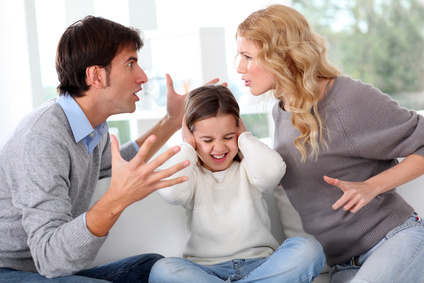 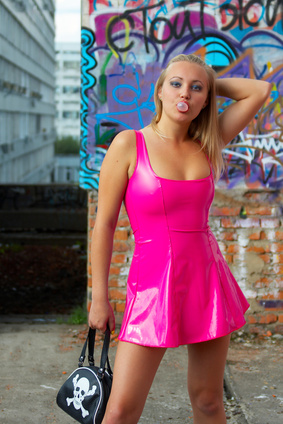 © goodluz - Fotolia.com
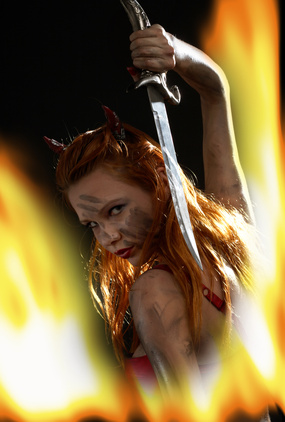 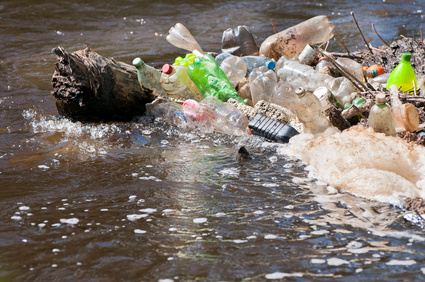 © DoctorKan - Fotolia.com
© Syda Productions - Fotolia.com
© Ariene - Fotolia.com
Dzień pierwszy
Rankiem pierwszego dnia człowiek zdecydował się być wolnym i pięknym, dobrym i   szczęśliwym. Postanowił nie być dłużej >> na obraz i podobieństwo Boga<<, ale po prostu stać się     >>człowiekiem<<. Musiał jednak w coś wierzyć. Uwierzył więc w wolność i szczęśliwość, w  licytację i postęp, w planowanie i rozwój a szczególnie - w bezpieczeństwo.
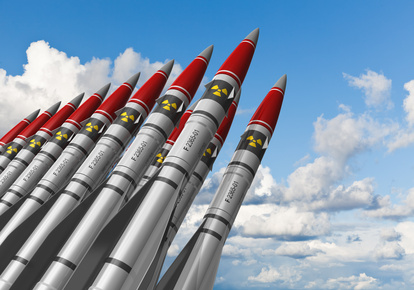 Fot. © Scanrail - Fotolia.com
Tak bezpieczeństwo stało się podstawą. Wypuścił w przestrzeń satelity szpiegowskie, a rakiety wyposażył w głowice jądrowe.I tak upłynął wieczór i poranek - dzień pierwszy.
Dzień drugi
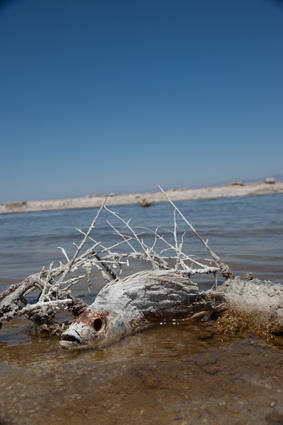 W drugim dniu wyginęły ryby w wodach, z powodu wielkich tankowców i odpadów składanych na dnie mórz, wymarły ptaki otrute spalinami wielkomiejskiego ruchu, wyginęły zwierzęta, które nierozważnie przebiegały wielkie autostrady…  
I tak upłynął wieczór i poranek - dzień drugi.
Fot. © gabe9000c - Fotolia.com
Dzień trzeci
W trzecim dniu wyschła trawa na łąkach, liście na drzewach, rośliny na skałach i kwiaty w ogrodach. A wszystko dlatego, że człowiek postanowił kontrolować pory roku według ściśle określonego przez siebie planu.
I tak upłynął wieczór i poranek - dzień trzeci.
Fot. © ollirg
Dzień czwarty
W czwartym dniu wymarło od czterech do pięciu miliardów ludzi: jedni zarażeni wirusami wyprodukowanymi w laboratoriach naukowych, inni przez niewybaczalne przeoczenie, zapomnieli bowiem zabezpieczyć składy przygotowane na kolejną wojnę, jeszcze inni z głodu.
I przeklinali Boga: Jeśli jest dobry, to dlaczego pozwala na takie rzeczy?
I tak upłynął wieczór i poranek - dzień czwarty.
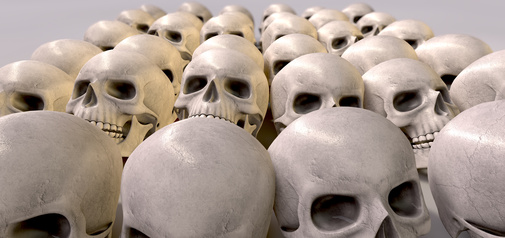 Fot. © alswart - Fotolia.com
W piątym dniu ludzie postanowili nacisnąć czerwony guzik, ponieważ poczuli się zagrożeni. Ogień ogarnął całą planetę, góry zadymił, morza i oceany wyparowały. Żelbetonowe szkielety miast poczerniały, wypuszczając dymy w otwartą przestrzeń. Aniołowie w niebie z przerażeniem przyglądali się, jak błękitna planeta pokryła się brudnym dymem,  aby w końcu stać się planetą popiołu. Przerwali swoje śpiewy na dziesięć minut.
I tak upłynął wieczór i poranek - dzień piąty.
Dzień piąty
Dzień szósty
W szóstym dniu zgasło światło: kurz i popiół zakryły słońce, księżyc i gwiazdy. Ostatni człowiek zginął w zakamarku schronu przeciwatomowego.   I tak upłynął wieczór i poranek - dzień szósty.
Fot. © stokkete - Fotolia.com
W siódmym dniu nastał wreszcie spokój. Ziemia stała się bezładem i pustkowiem. Ciemność była nad powierzchnią bezmiaru wód, a widmo człowieka unosiło się nad wodami. W krainie piekła opowiadano wzruszającą historię człowieka, który przejął w swoje ręce ster świata. Diabelskie śmiechy dochodziły do chórów anielskich. Nic nie jest w stanie przeszkodzić człowiekowi w dojściu do granic jego możliwości. Pozostaje tylko jedna nadzieja: że świat, a z nim jego przyszłość, spoczywa w rękach Kogoś Innego.”
Zing Jorg, „Planeta popiołu".
Dzień siódmy
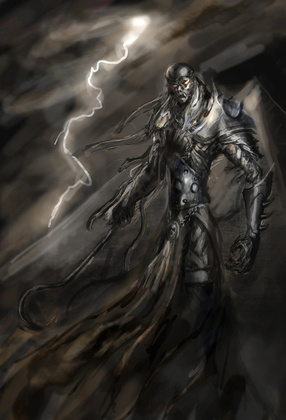 Fot. © Dusan Kostic - Fotolia.com
Jak możemy zapobiec takiemu losowi?Podręcznik str. 31
Potop i PrzymierzePodręcznik str. 32
Fot. © nikolya - Fotolia.com
Symbolika PrzymierzaKarty pracy str. 10
Fot. © ks. Mirosław Matuszny
Notatka
Biblijne opowiadanie o Potopie ukazuje prawdę, że grzech niszczy także świat, w którym żyjemy. Kochający Bóg nie pozostawia jednak człowieka bez pomocy. Kazał Noemu zbudować arkę i schronić się wraz z rodziną, zabierając ze sobą po parze zwierząt każdego gatunku. Po opadnięciu wód potopu Bóg zawarł przymierze z Noem i zobowiązał się nie zsyłać już potopu na ziemię. Znakiem tego przymierza jest tęcza.